PRAMUKA
Ingat-ingat itu Pramuka
Dari Praja muda karana
Pemuda-pemudi berkarya di gerakan Pramuka
			
				Kecil-kecil itu siaga
				sudah besar itu penggalang
				Lebih besar itu penegak
				Semuanya Pramuka
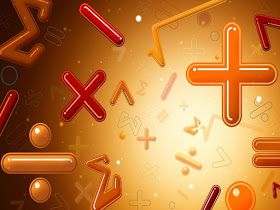 Pembagian
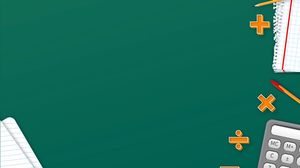 Pembagian bilangan puluhan dengan satuan
Contoh :
5
=
*Bersusun ke Bawah
*Pengurangan Berulang
10 ÷ 2
1.
×
8
5
* 10 ÷ 2 =
5
10
2
6
10 – 2
=
*   5 × 2 =
10
10
8 – 2
-
=
0
4
6 – 2
=
=
4 – 2
2
=
2 – 2
0
Banyak angka 2 ada 5, maka 10 ÷ 2 = 5
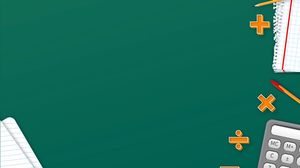 Pembagian bilangan puluhan dengan satuan
Contoh :
31
62 ÷ 2 =
×
1
3
2
62
3
* 6 ÷ 2 =
6
-
6
* 3 × 2 =
2
2
-
1
* 2 ÷ 2 =
0
2
* 1 × 2 =
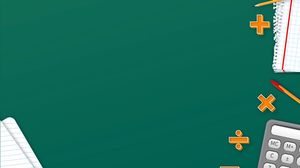 Pembagian bilangan ratusan dengan satuan
Contoh :
174 ÷ 6 =
×
2
9
,sisa 5
2
* 17 ÷ 6 =
6
174
12
*   2 × 6 =
12
-
5
4
* 54 ÷ 6 =
9
54
-
54
0
*   9 × 6 =
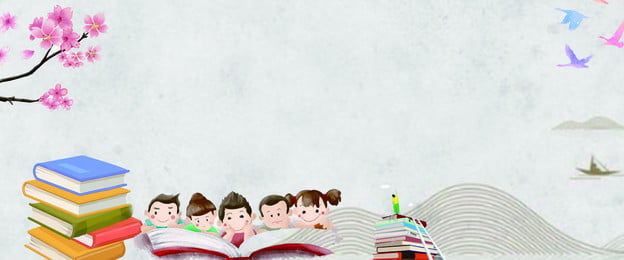 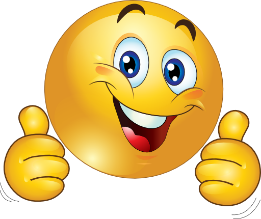 Latihan
Kerjakan pembagian di bawah ini menggunakan cara!
20 ÷ 5 =
  18 ÷ 3 =
162 ÷ 3 =
356 ÷ 4 =
426 ÷ 6 =
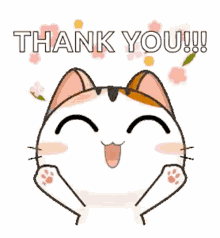